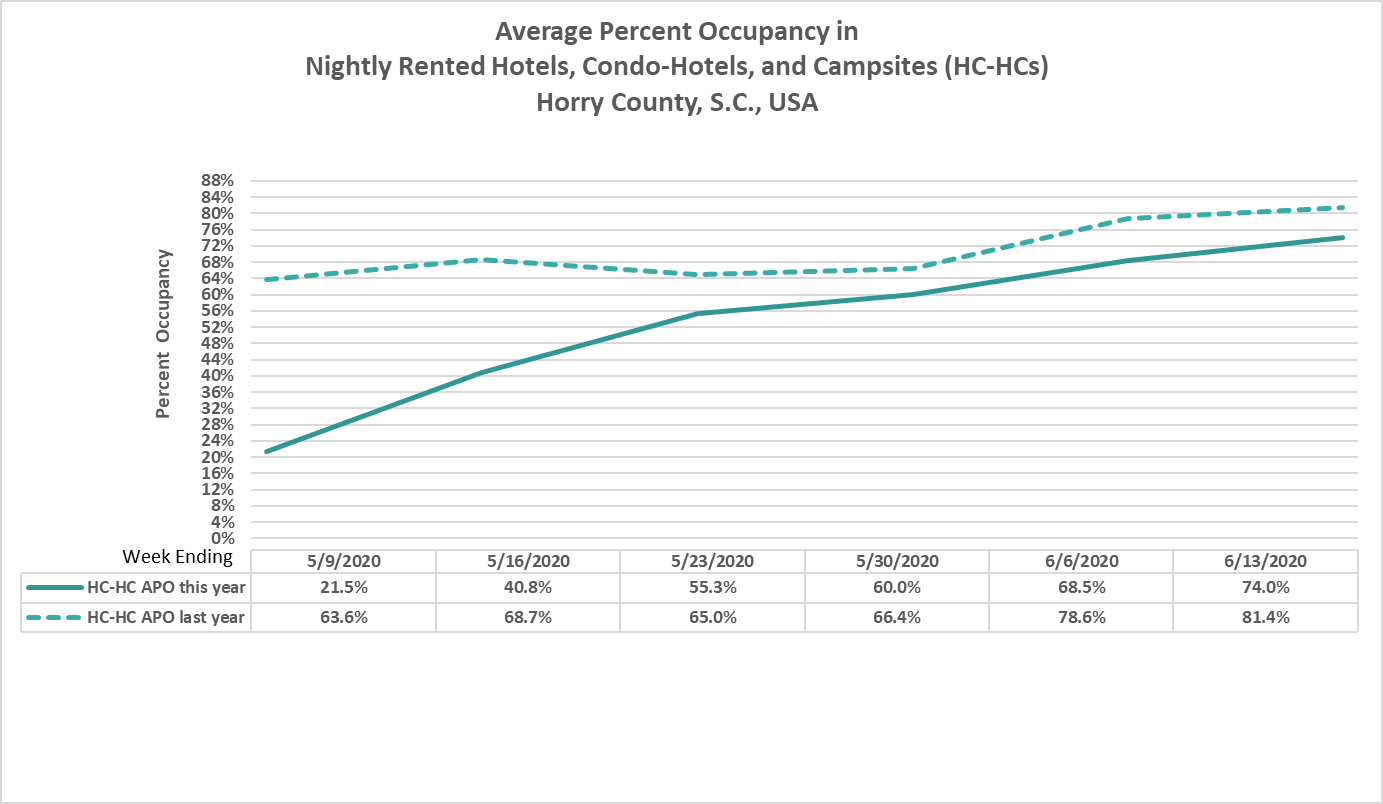 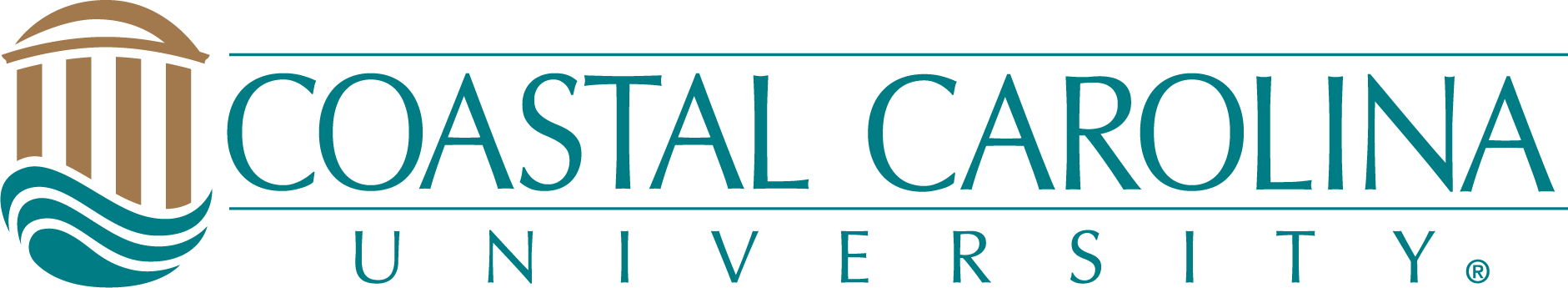 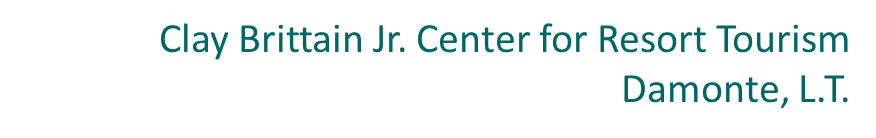 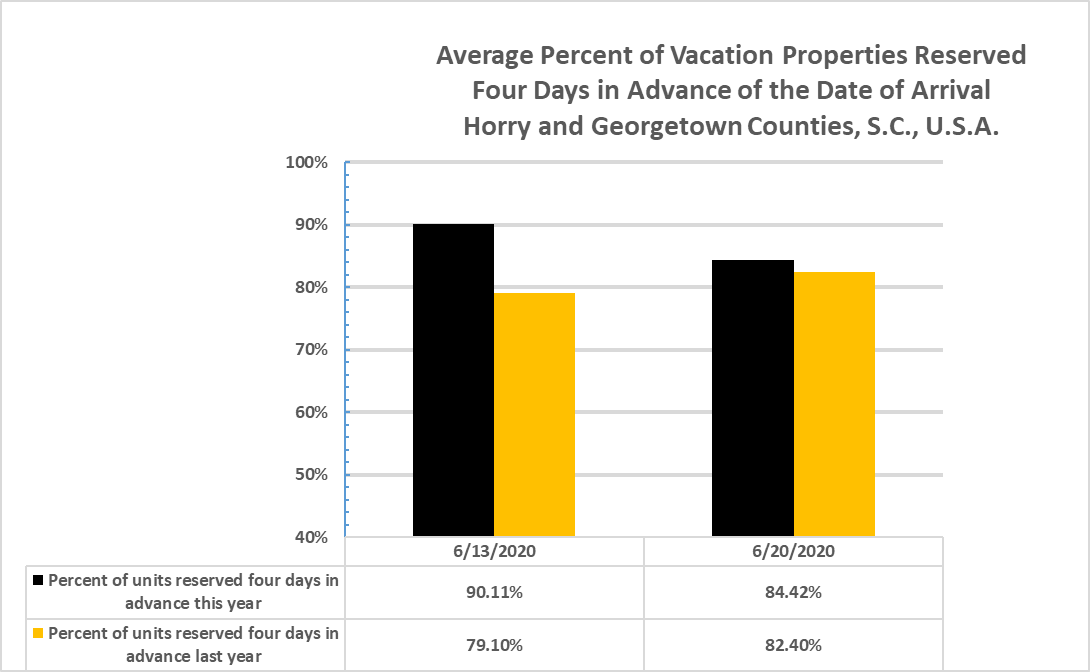 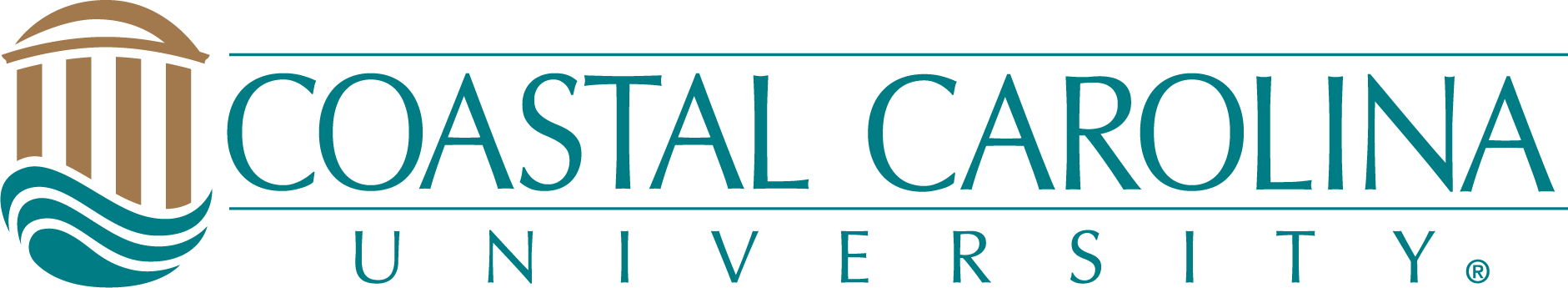 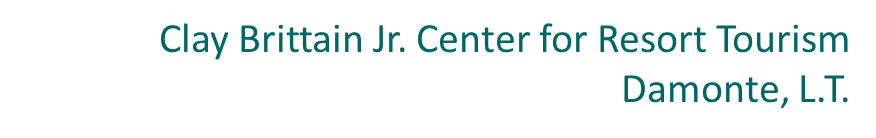 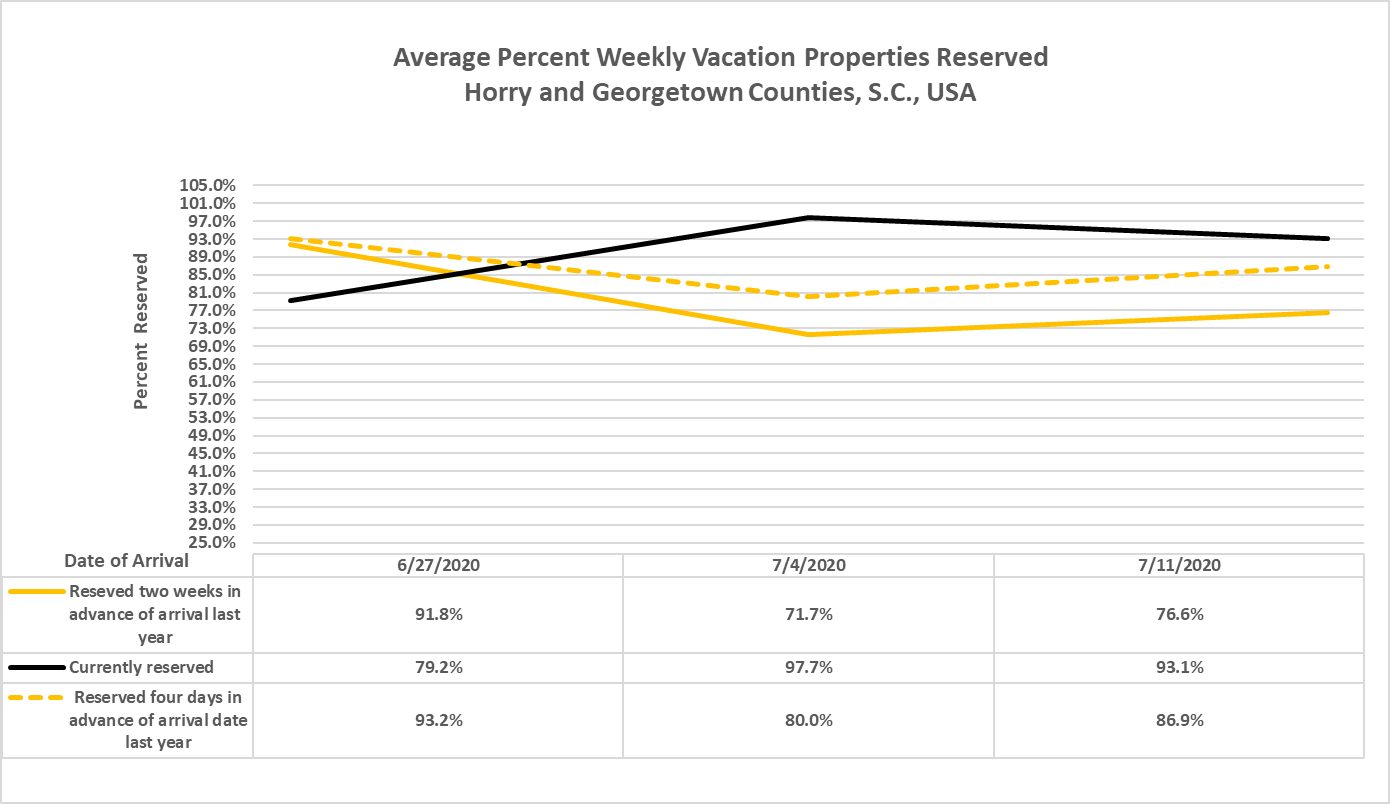 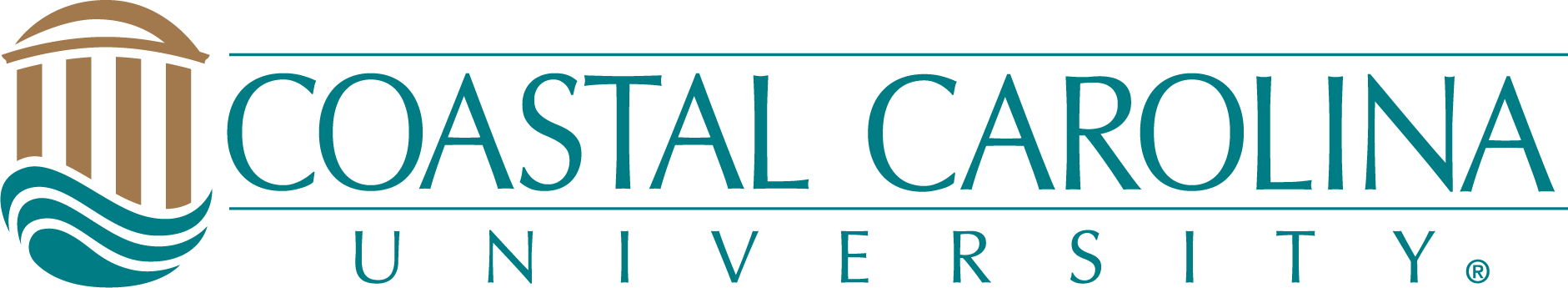 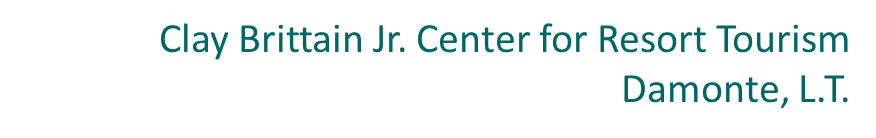 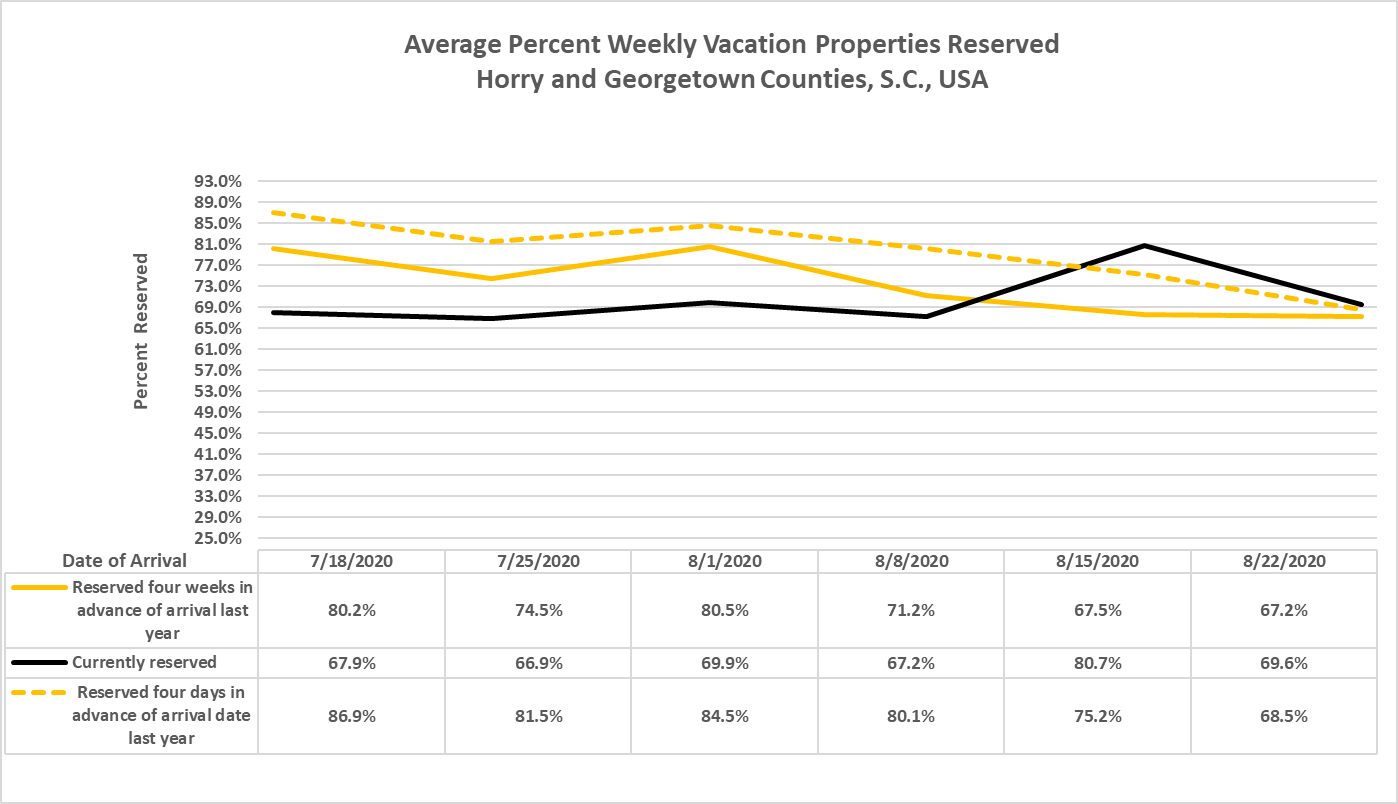 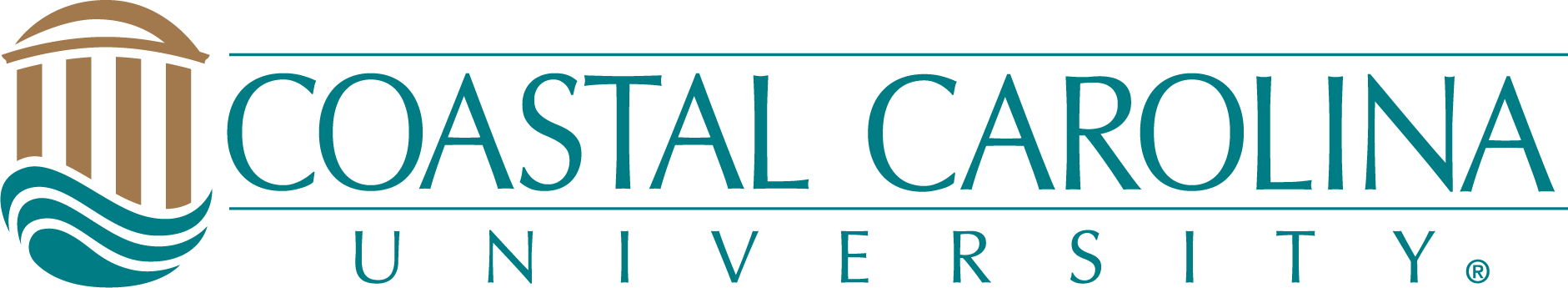 Clay Brittain Jr. Center for Resort Tourism
Damonte, L.T.